SCEJ 55th Autumn Meeting
YA141
Ig結合ドメイン融合ウサギ単鎖抗体の設計と機能化
Design and Characterization of rabbit single-chain Fv antibodies fused 
with Ig-binding domain
       (Kyoto Inst. Tech.) ○(Stu) Shogo Ito・Haruka Taniguchi ・(Reg) Jun-ichi Horiuchi・(Reg) Yoichi Kumada *
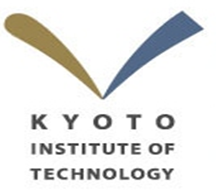 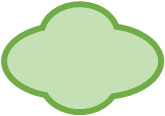 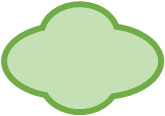 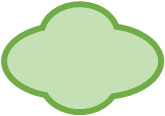 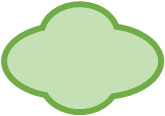 IgG
IgG
IgG
Introduction
Results and discussion
Production of PpL1-fused scFv variants
Subjects of antibody-coated plate
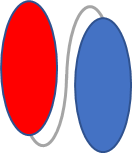 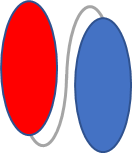 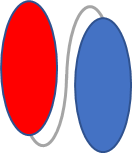 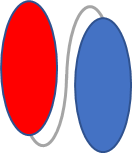 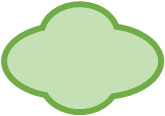 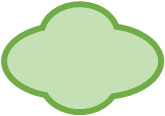 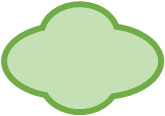 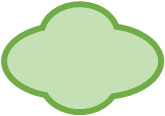 Antigen
Application to immunoassays
・Lateral-flow immunoassay
・Latex turbidimetric assay
・ELISA
・CLEIA
Denaturation
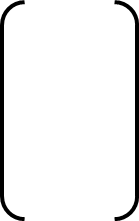 PpL1-fused scFvs were recovered at the different production levels due to fusion position.
Antibody
Low activity
✖ Denaturation
✖ Uncontrollable orientation
・Type B and Type C were efficiently expressed and located at the culture supernatant.
Antigen-binding activities of PpL1-fused scFvs 
onto antigen-coated plate
Alternative immunoadsorbent using PpL1-fused scFv
Antigen-binding site
HRP-Mouse anti-6×His tag
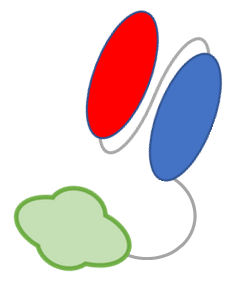 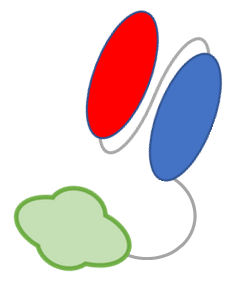 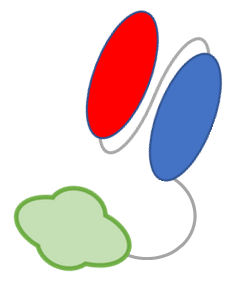 scFv
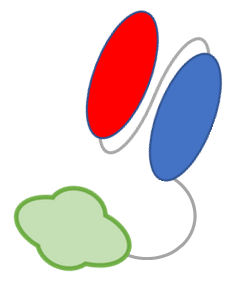 0～2 µg/mL 
PpL1-fused scFv
Ig-binding domain
(PpL1)
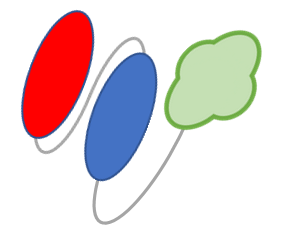 10 µg/mL 
CRP
✔ Efficient and site-directed immobilization
✔ Highly active and accessible antigen recognition
・Variants Type B and Type C showed higher antigen-binding activities than original scFv.
Ig-binding domain (PpL1)
Kinetic analyses of IgG-binding by SPR sensor
Binding to VL domain of antibody
Protein L
PpL1-fused scFv
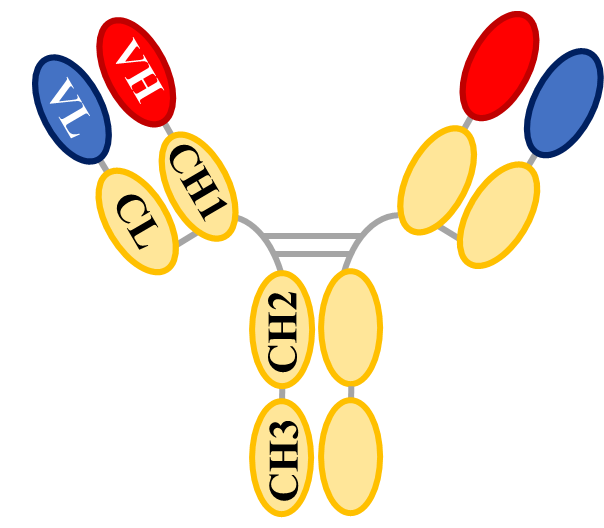 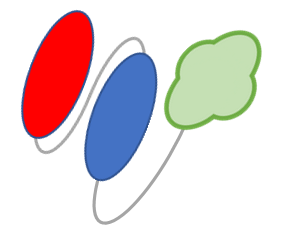 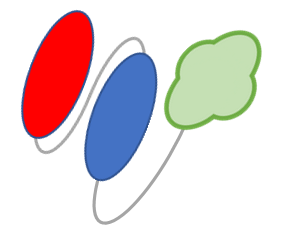 Binding
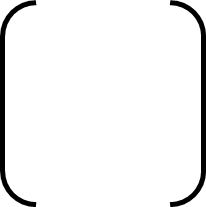 Human IgG
Sensor chip CM5
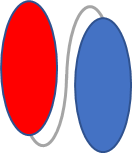 ・All variants maintained IgG-binding activities while the variant type C showed 
comparable affinity to the original PpL1.
Origin: Peptosterptococcus magunus
MW: 76～106 kDa, pI: 4.8
scFv
Whole IgG
Antigen-binding signals detected by PpL1-fused scFv-plates
Single Ig-binding domain (PpL1)
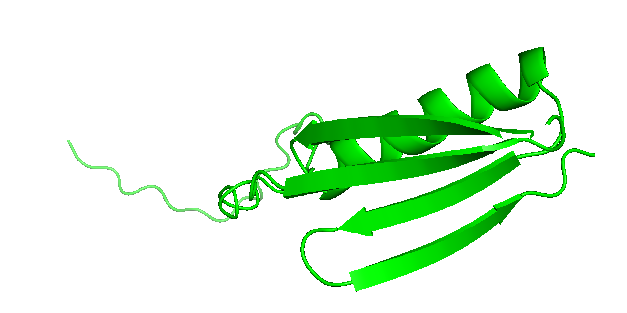 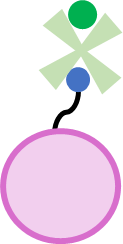 0～5 µg/mL 
PpL1-fused scFv
SA-HRP
・Binding VL domain of IgGs and scFvs
・High solubility and thermal stability
・High expression by E.coli
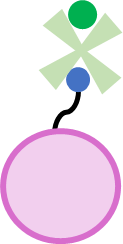 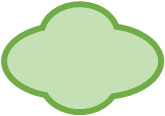 1 µg/mL 
Bt-CRP
0～5 µg/mL scFv
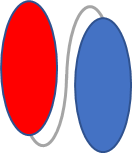 Human IgG
MW: 10.3 kDa, pI: 4.5
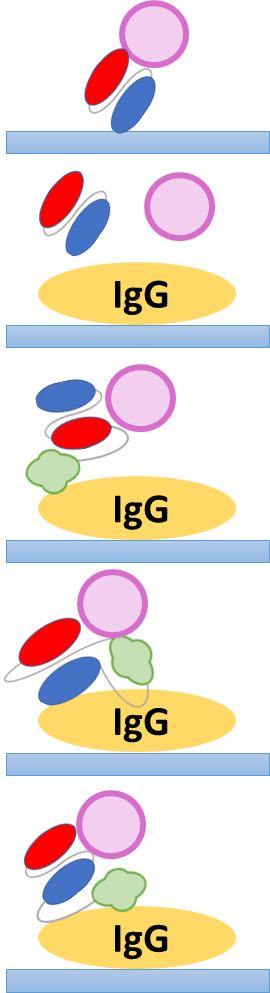 Objective
Generation and characterization of PpL1-fused scFvs for development of high-active immunoadsorbent
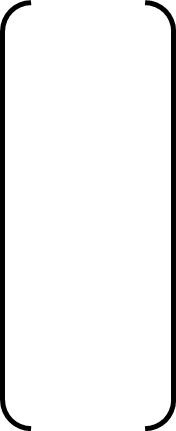 Materials and methods
PpL1-fused scFvs
Design of PpL1-fused scFv variants
Model : Rabbit anti-CRP scFv C2R
VH
Type A
・PpL1-fused scFv-plates could detect higher antigen with activities than conventional plate.
・The variant, Type C  showed the highest activity among all tested.
PpL1
VL
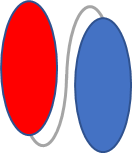 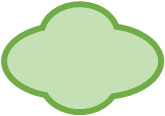 PpL1
VH
VL
Antigen detection in One-step method on IgG-plates
His-tag
N’
C’
C’
N’
Absorption (scFv)
One-step (Type C)
Three-step (Type C)
MW: 36.1 kDa, pI: 5.85
N’
0.25 µg/mL
HRP-scFv
Type B
0.3, 2.5, 10 µg/mL 
Type C
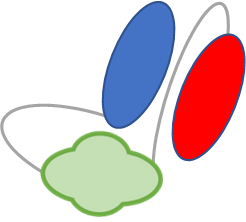 VH
PpL1
VL
His-tag
0.3, 2.5, 10 µg/mL scFv
N’
C’
0～1 µg/mL 
CRP
C’
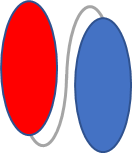 Human IgG
Human IgG
MW: 36.1 kDa, pI: 5.85
Type C
N’
C’
VH
VL
PpL1
His-tag
N’
C’
MW: 36.1 kDa, pI: 5.85
Production and characterization of PpL1-fused scFvs
Transformation
Cultivation
Purification
・ One-step method resulted in the most sensitive detection of antigen among tested.
・ The antibody amounts could be reduced in one-step method.
◆Ni-NTA agarose (1 mL)　　　　　　Binding buffer 
　　　　　　20 mM Imidazole 
　　　　　　2×PBS pH 8.0
　　　　　　Elution buffer
　　　　　　250 mM Imidazole
　　　　        2×PBS pH 8.0
Overnight Express TB medium
 50 mL (+Amp)
  30 ℃, 200rpm
24 hours
PpL1-fused scFv
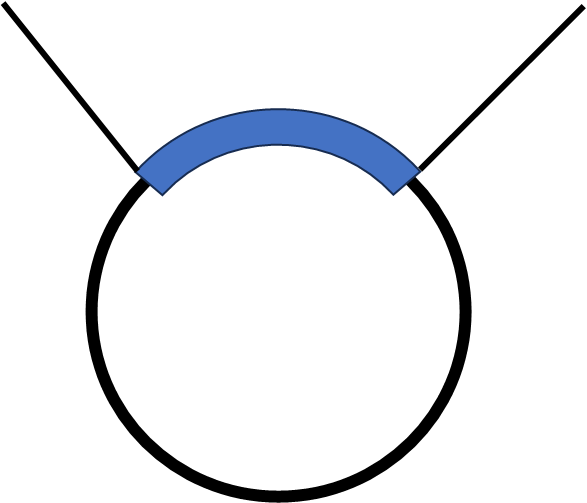 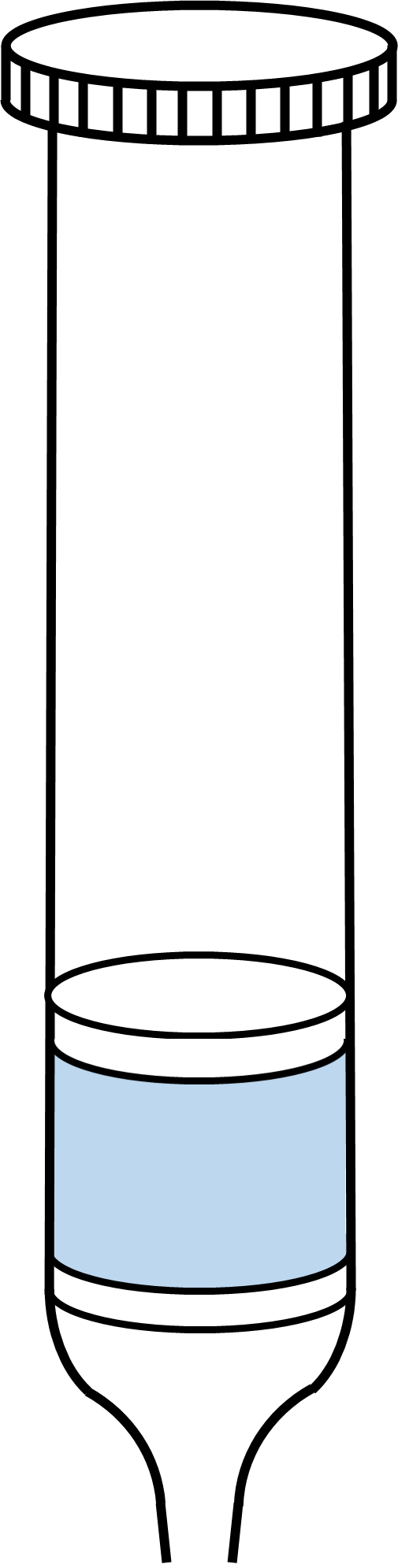 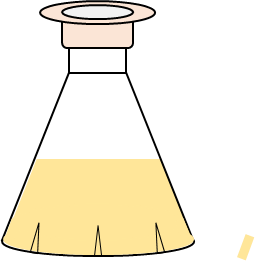 Conclusions
pET22b(+)
vector
E. coli
C43 (DE3)
✔ Three different types of PpL1-fused scFvs were designed and successfully prepared by recombinant E.coli. 
✔ All PpL1-fused scFv variants maintained both antigen-binding and Ig-binding activities, while the variant, Type C was the best among tested.
✔ PpL1-fused scFv-coated plate could detect the antigen with higher signals than the conventional scFv-coated plate.
✔ One-step method enabled rapid and more sensitive detection of antigen by sandwich ELISA.
Analysis
Characterization
◆ Protein Assay
◆ SDS-PAGE
◆ Indirect ELISA by using CRP-plates
◆ Sandwich ELISA by using PpL1-fused scFvs -plates
◆ Expression level
◆ Ig-binding affinity 
◆ Antigen-binding activity
◆ Antigen detection 
◆ One-step antigen signal detection